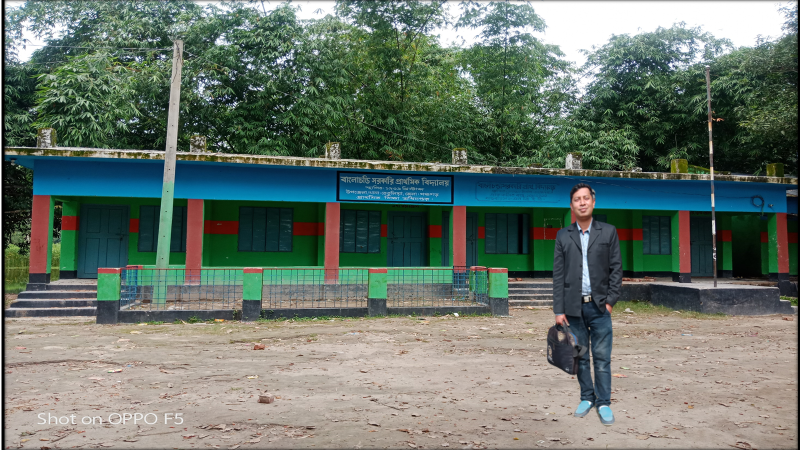 আজকের পাঠে সবাইকে
স্বা
ত
গ
উপস্থাপনায়
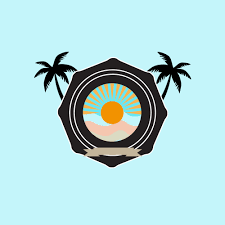 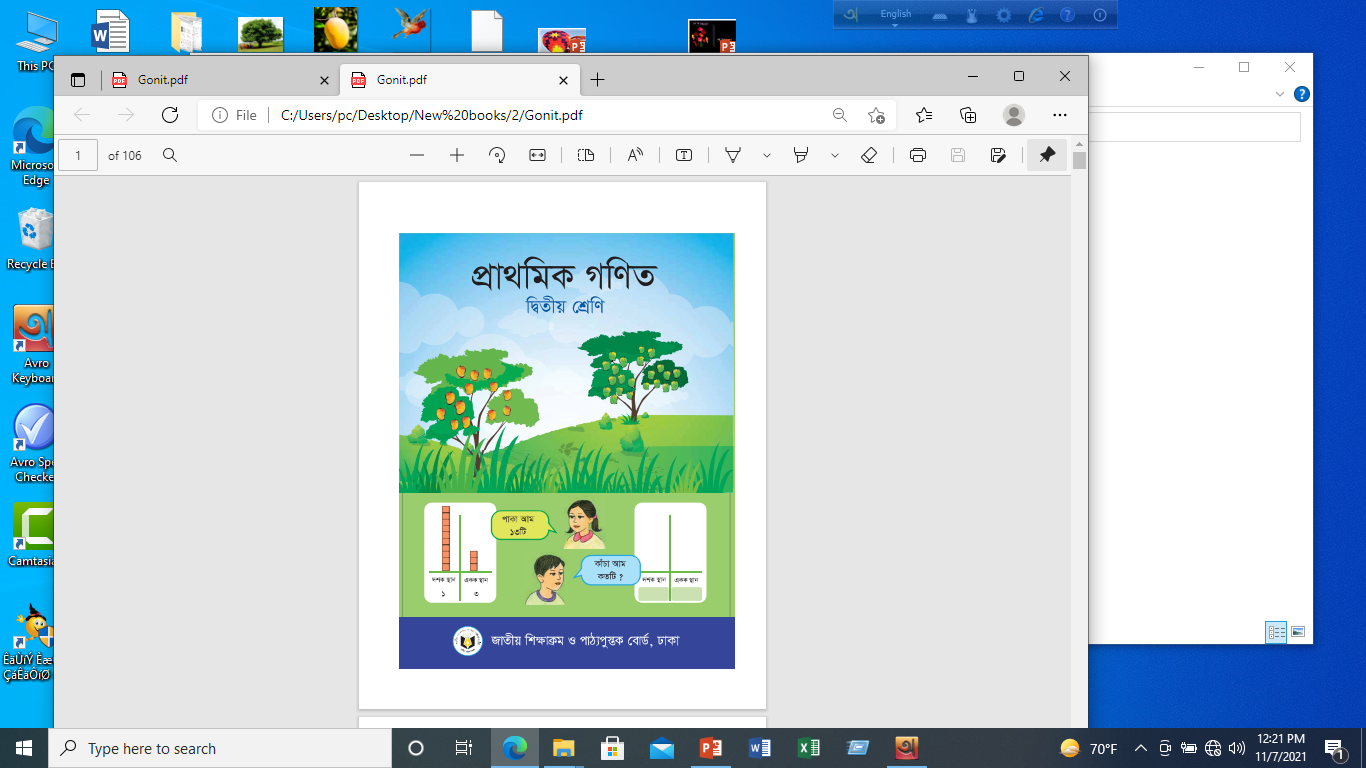 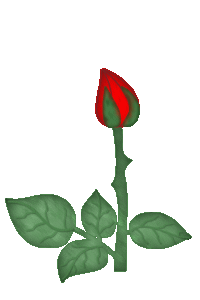 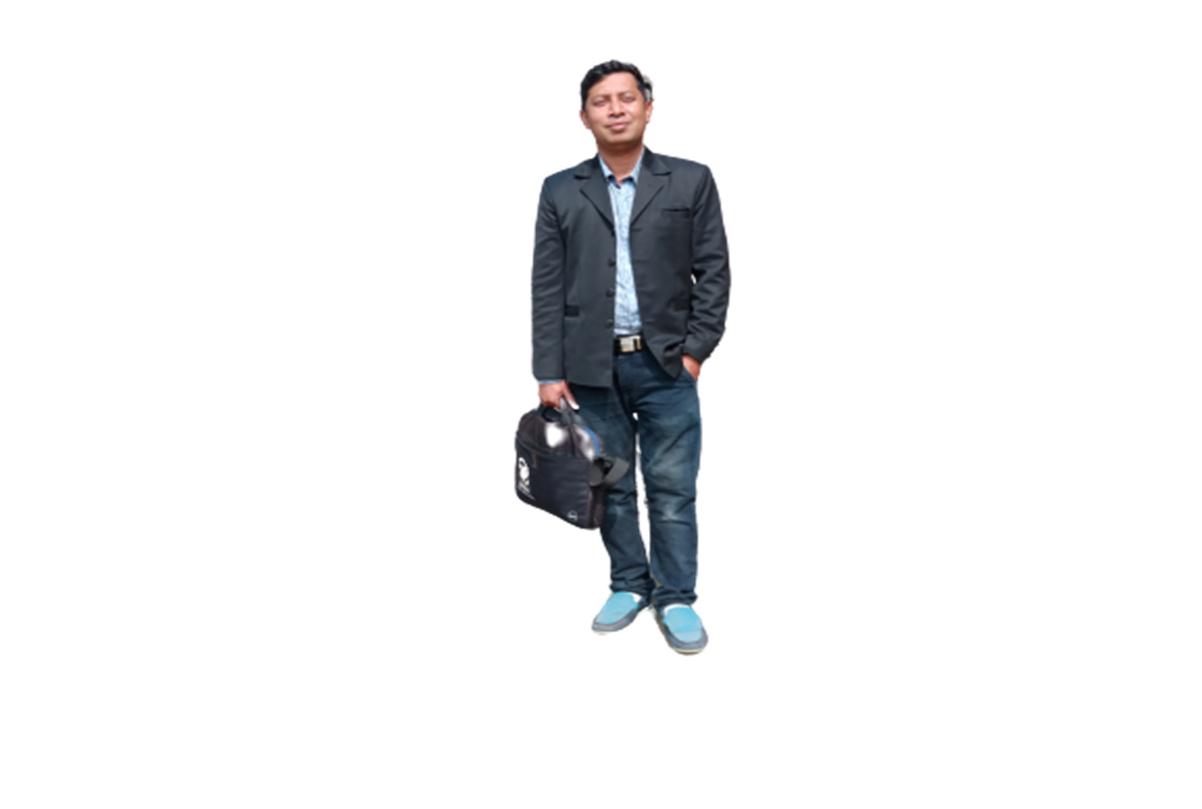 শ্রেণি :দ্বিতীয় 
বিষয় :প্রাথমিক গণিত
পৃষ্ঠা: ১৭ ও ১৮
পাঠ :যোগ : ( ২ অঙ্কের সংখ্যা )
সময় : ৫০ মিনিট 
তারিখ : ৮/১১/২০২১খ্রি.
মোঃ জিল্লুর রহমান 
সহকারী শিক্ষক 
বাংলাচন্ডি সরকারি প্রাথমিক বিদ্যালয় 
তেতুলিয়া ,পঞ্চগড় 
md.zillurrahman975@gmail.com
শিখনফল
এই পাঠ শেষে শিক্ষার্থীরা যা জানতে পারবে ।
৯. ১ .১  উপকরন ব্যবহার করে যোগ করতে পারবে । 
( যোগফল হবে অনুর্ধ্ব ১০০)
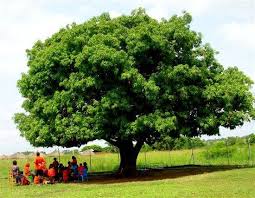 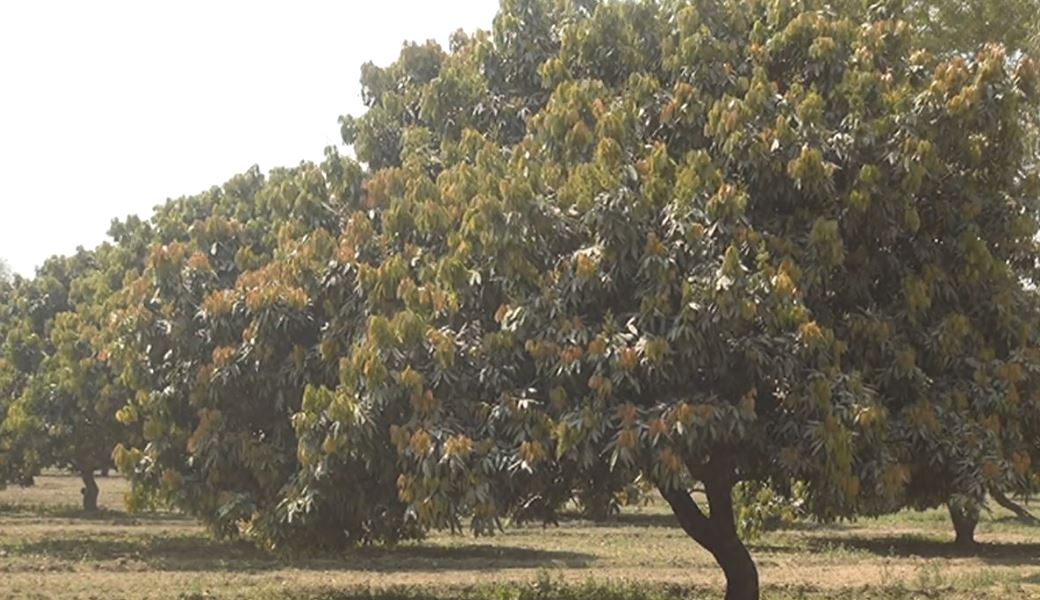 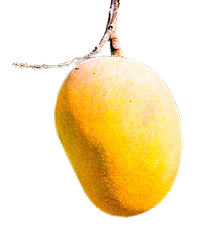 মনোযোগ দিয়ে দেখ ।
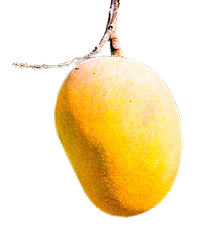 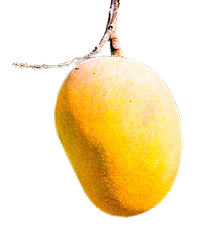 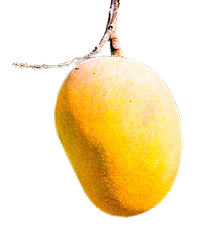 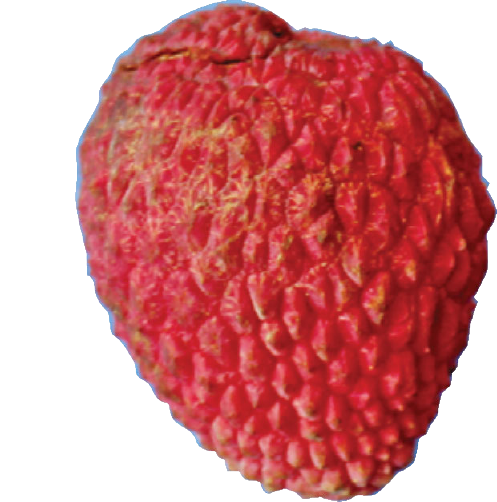 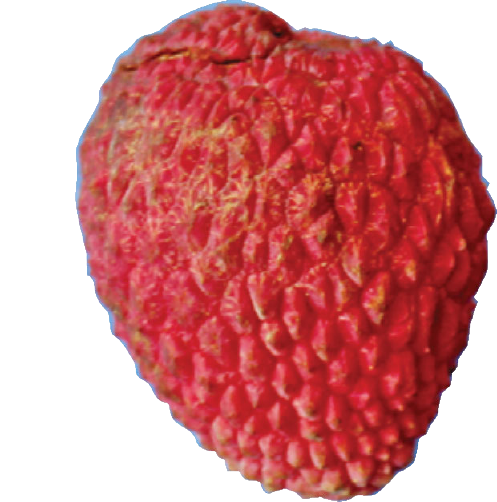 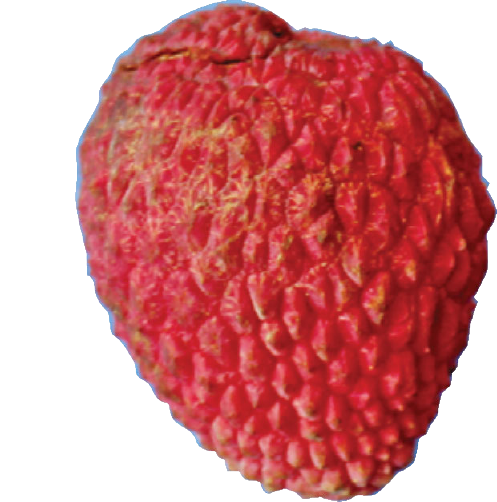 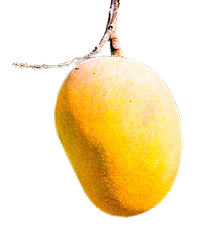 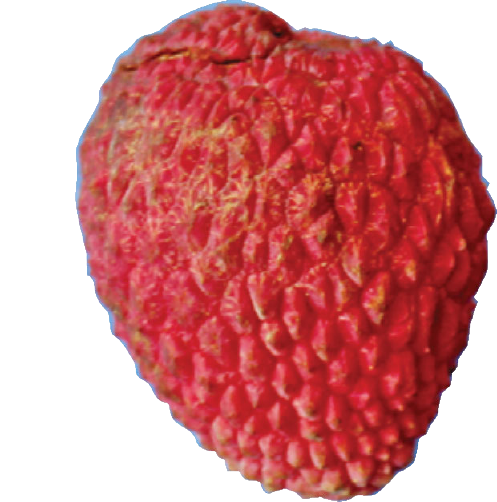 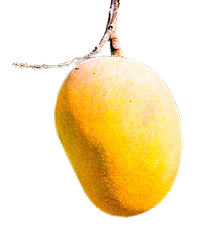 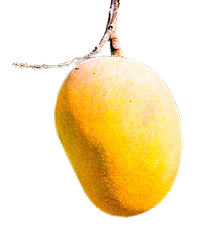 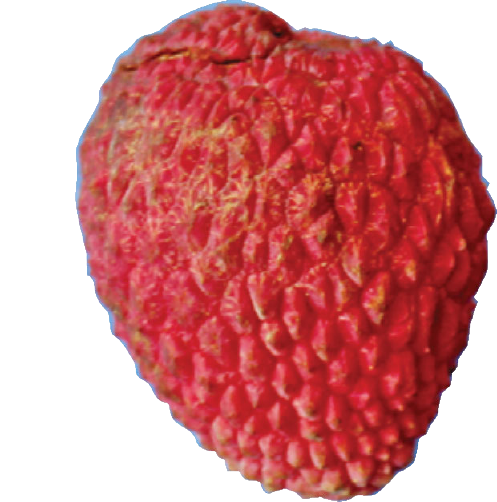 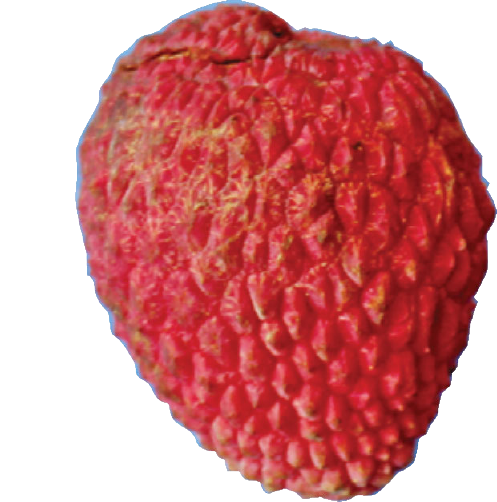 কয়টি লিচু ঝুড়িতে একত্রে পড়ল ?
এবার দেখো
হ্যাঁ ৬টি লিচু একত্রে ঝুড়িতে পড়ল ।  ।
তাহলে আমরা ঝুড়িতে আম ও লিচু একত্র করলাম মানে যোগ করলাম ।
হ্যাঁ  ৭ টি আম ঝুড়িতে পড়ল।
তোমরা কি দেখতে পাচ্ছ ?
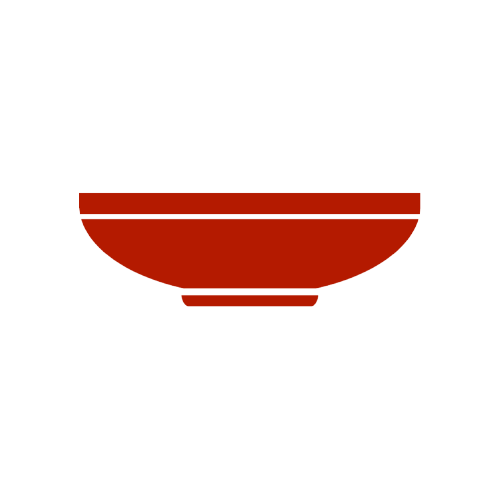 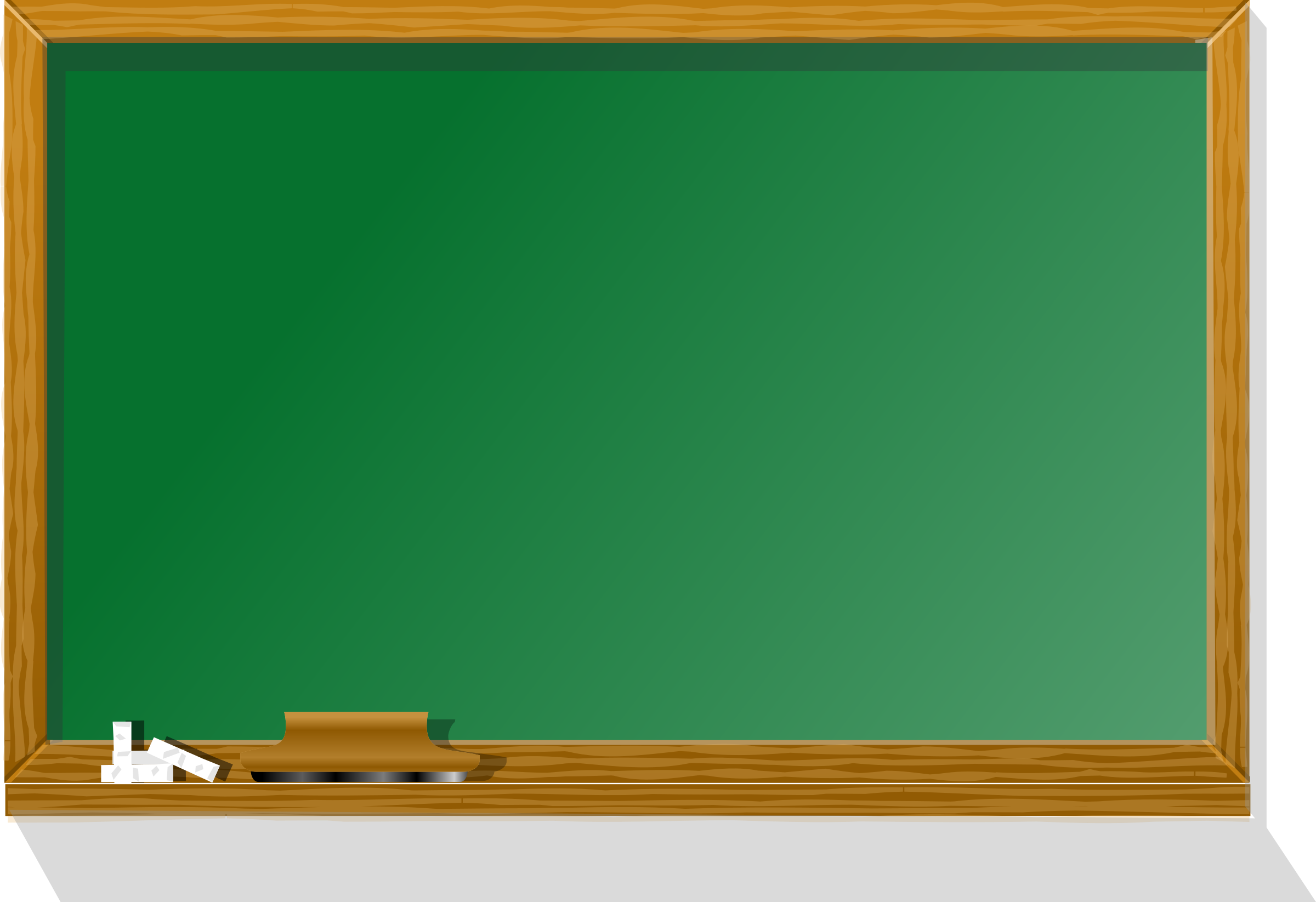 আজকের পাঠ
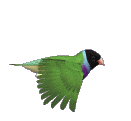 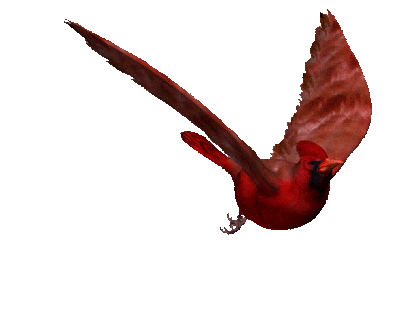 যো
গ
রেজার ৩২ টি কাগজ ছিল । মিনা তাকে ২৪ টি কাগজ দিল । এখন রেজার কতগুলো কাগজ হলো ?
১০
১০
১০
১০
১০
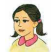 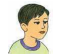 ৩২ টি কাগজ
২৪ টি কাগজ
মিনা
রেজা
৩২  + ২৪
৫৬ টি
=
গাণিতিক বাক্যে লিখি
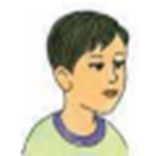 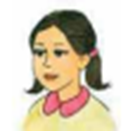 একক
দশক
একক
দশক
এসো নিজে করি
২
৩
২
৪
৫
৬
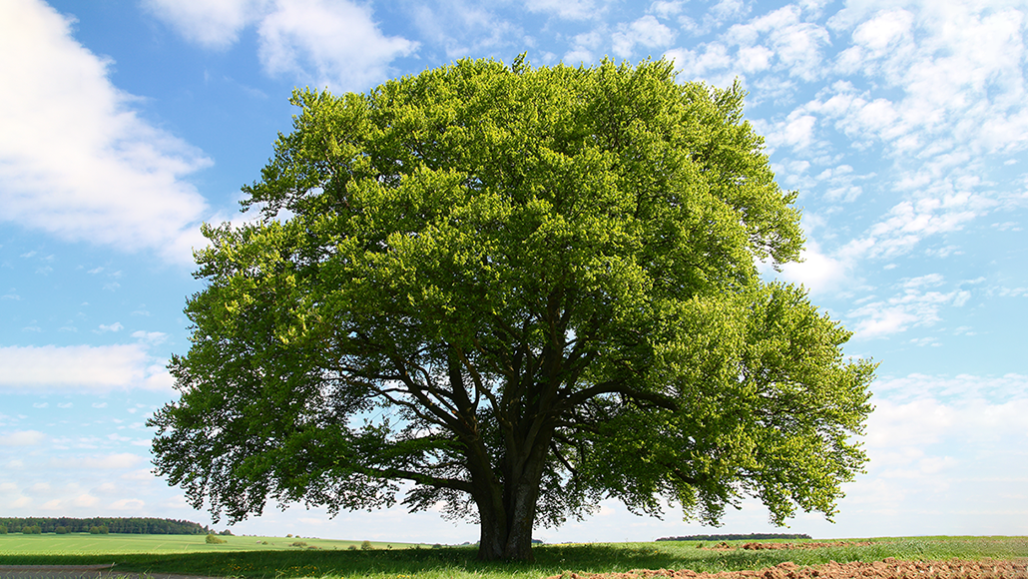 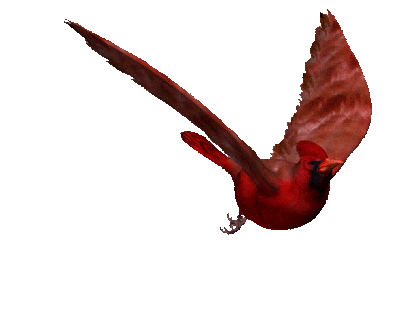 মনযোগ সহকারে দেখ
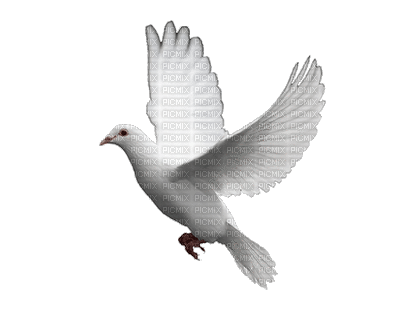 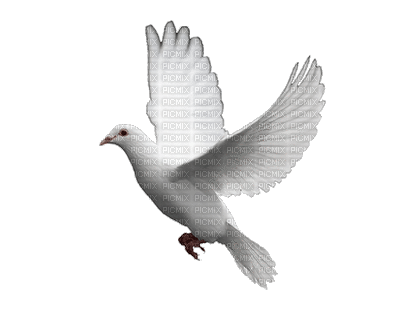 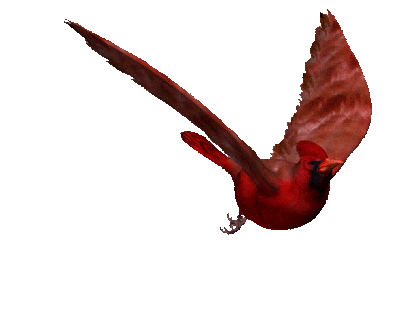 গাছে কয়টি পাখি আছে ?
৬ টি
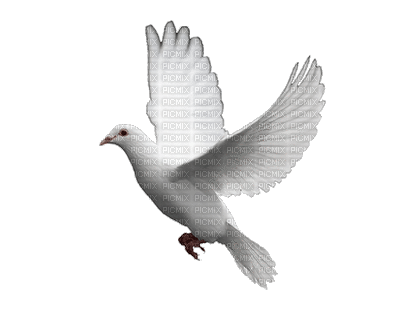 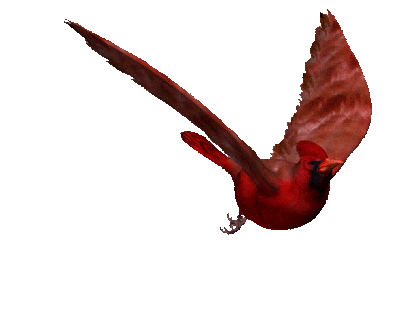 এবার কয়টি পাখি আসল ?
৪ টি
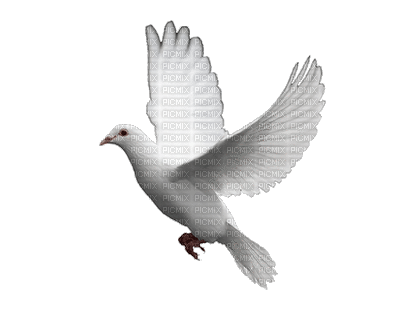 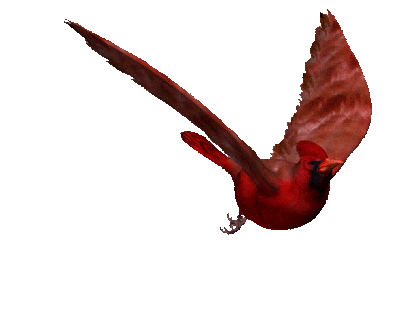 ৪
৬
১০
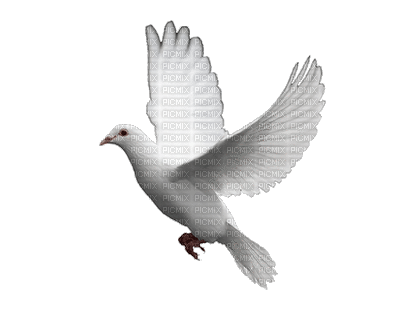 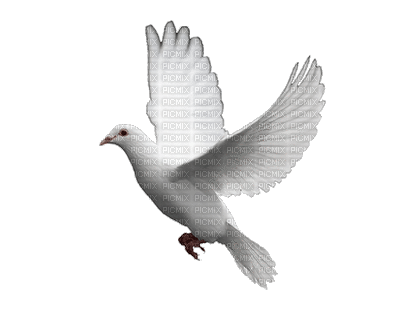 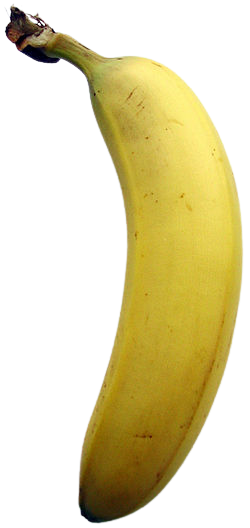 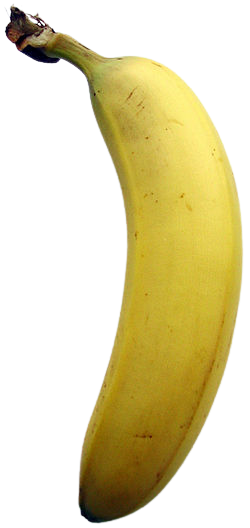 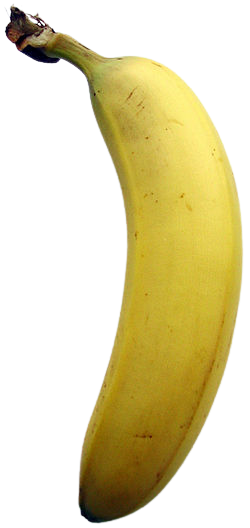 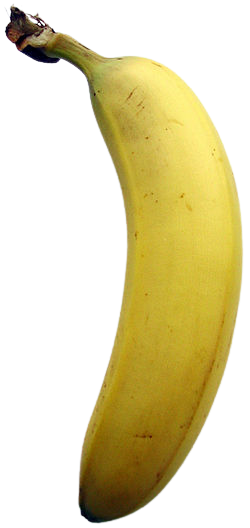 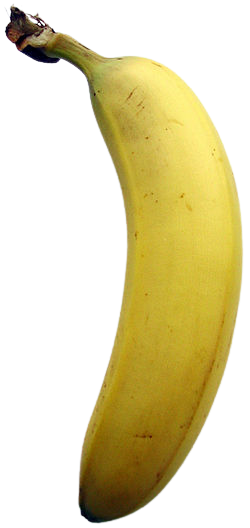 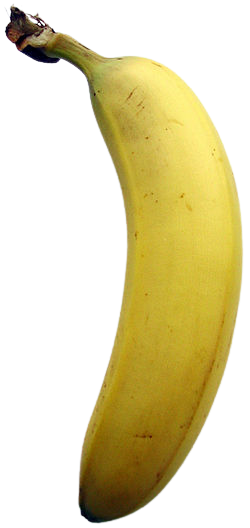 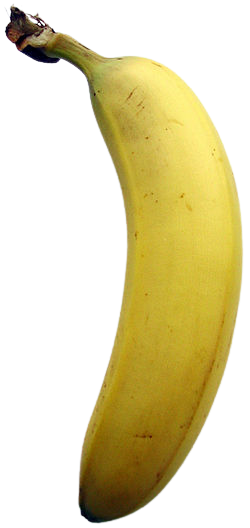 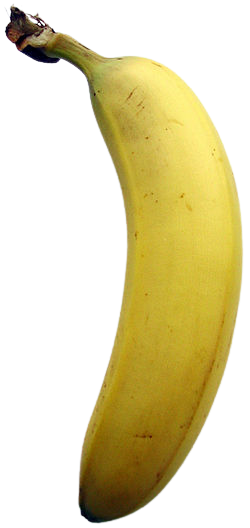 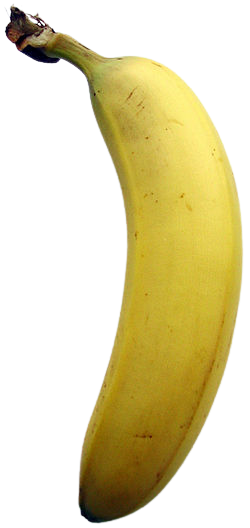 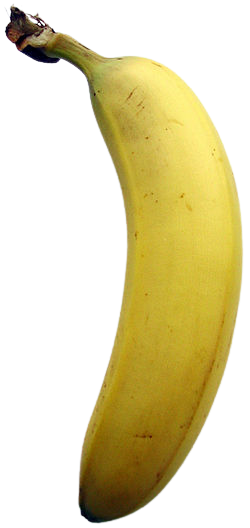 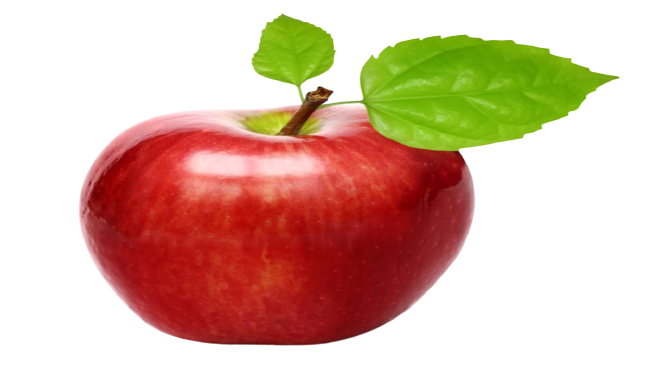 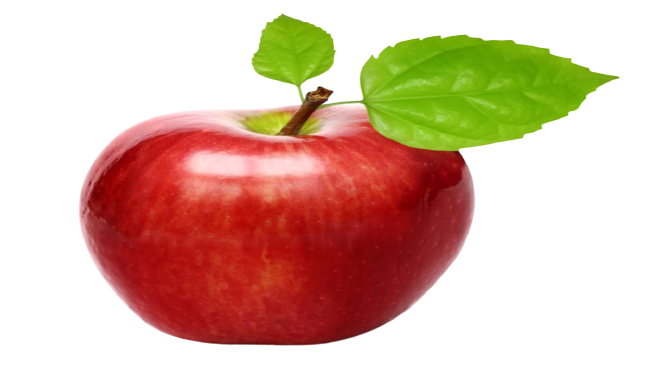 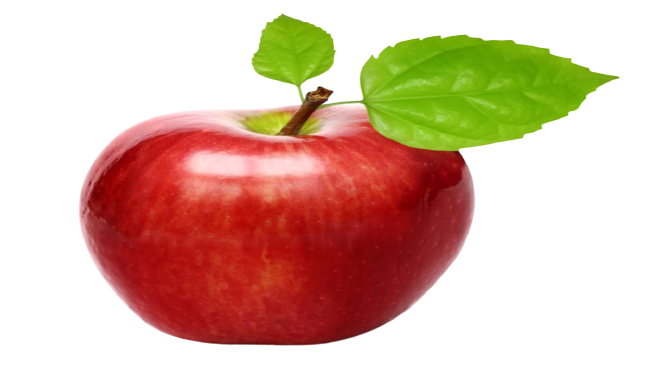 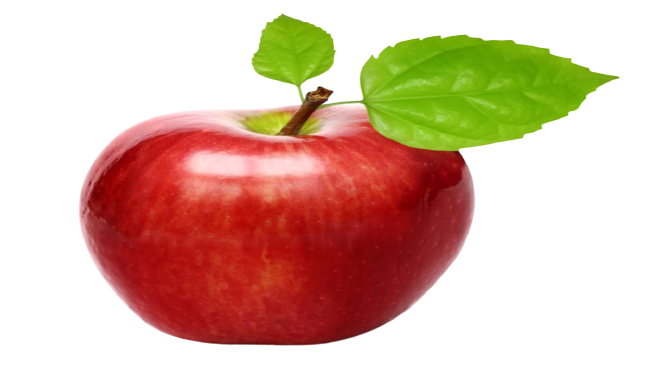 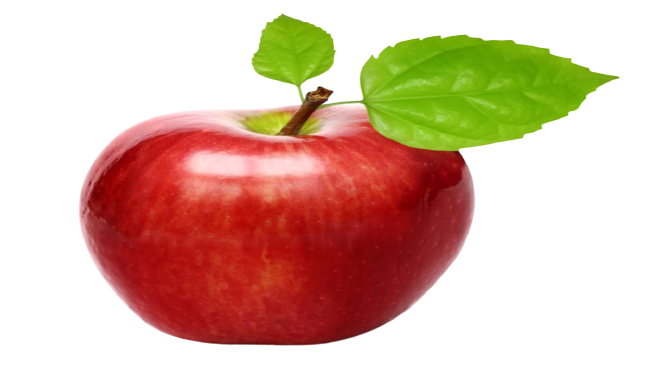 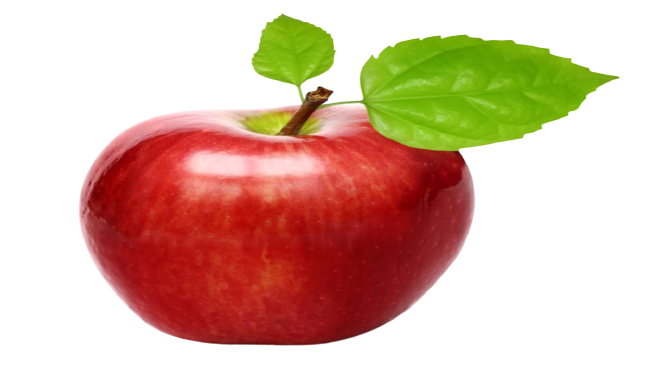 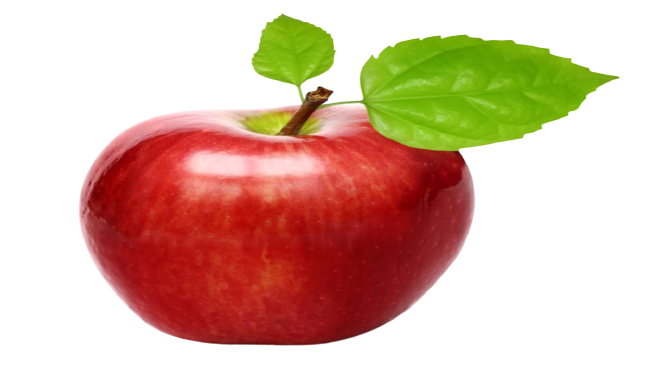 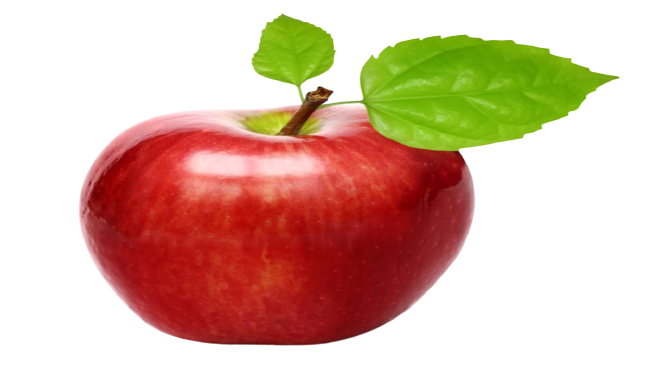 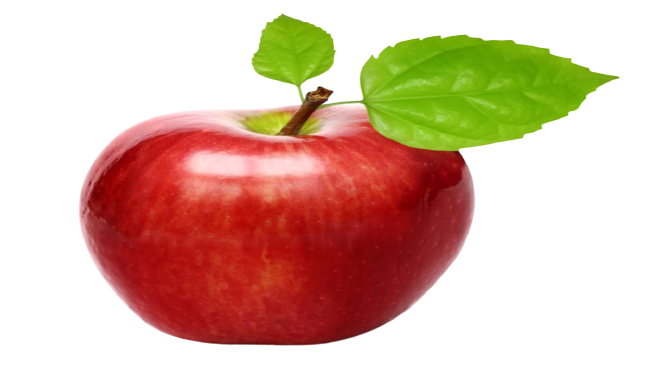 ১০
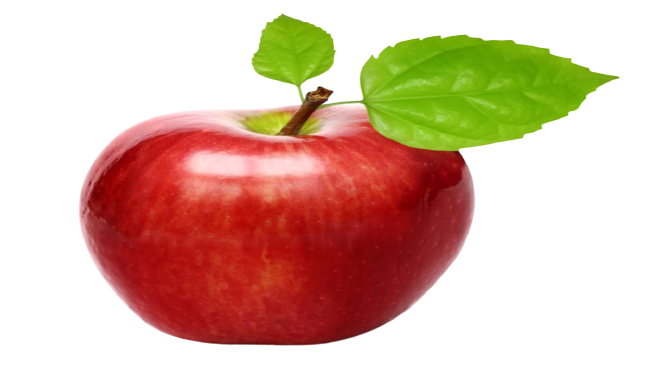 ১০
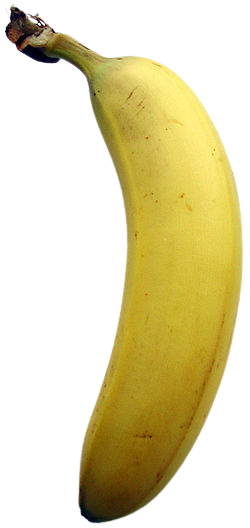 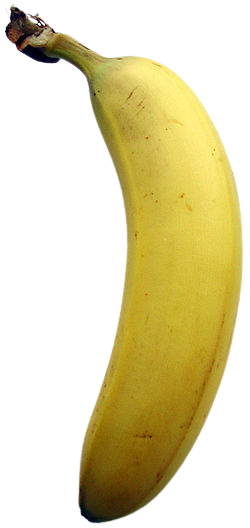 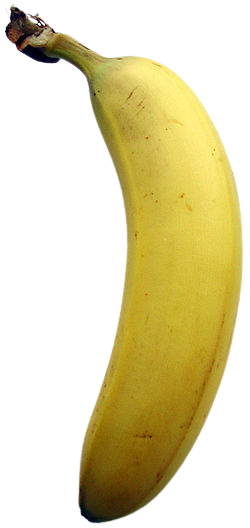 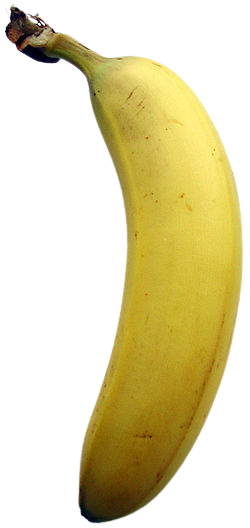 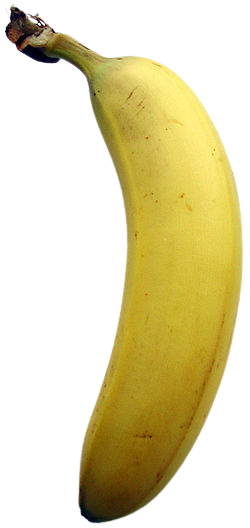 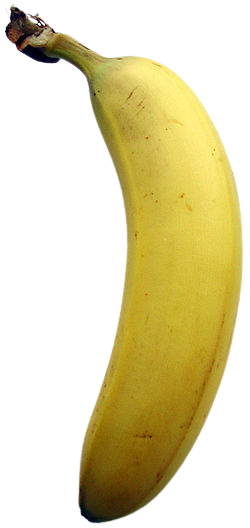 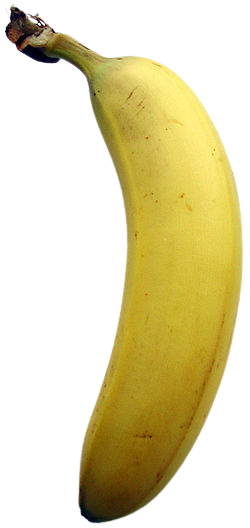 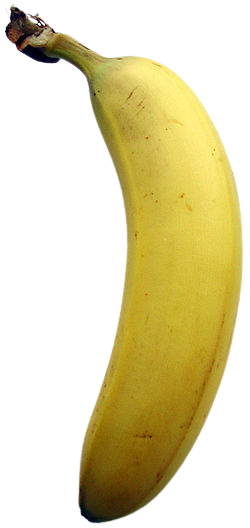 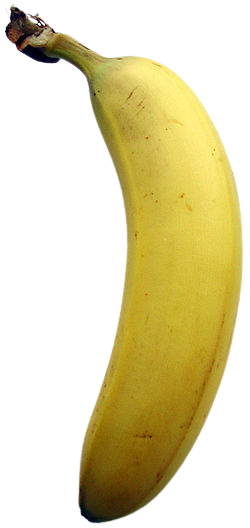 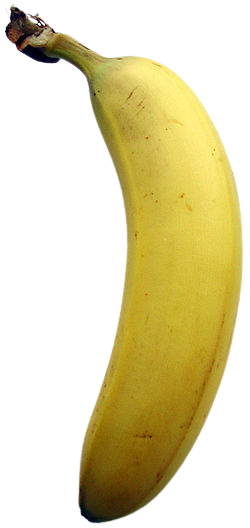 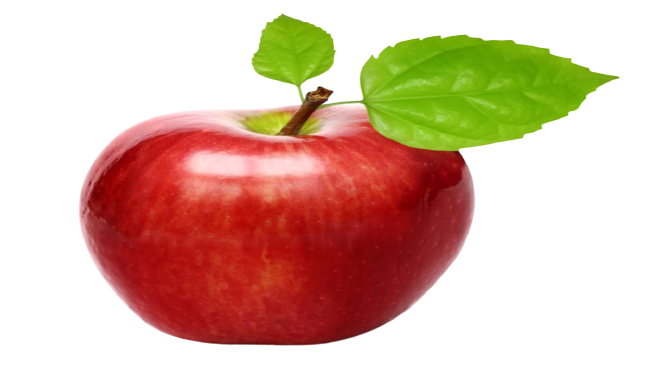 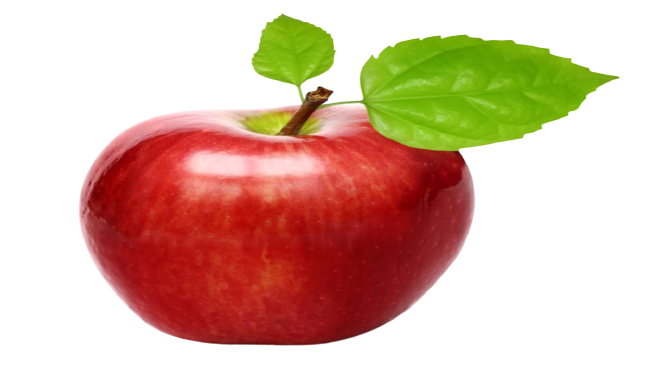 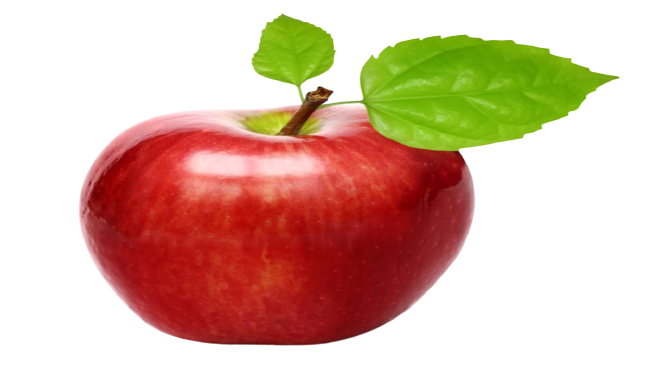 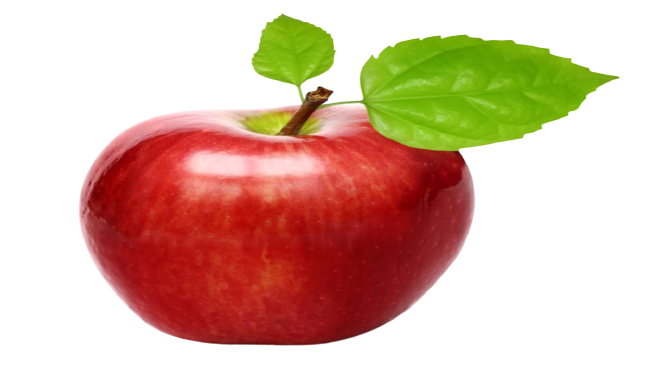 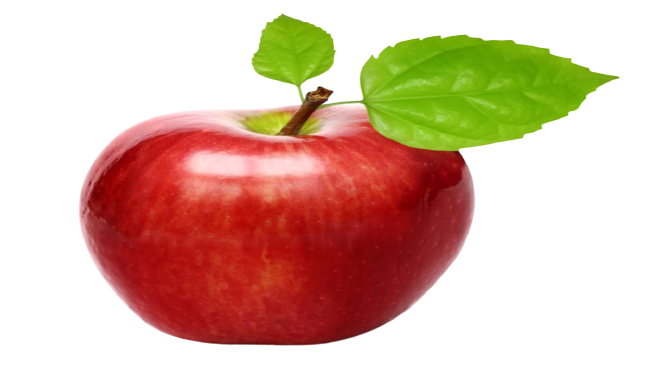 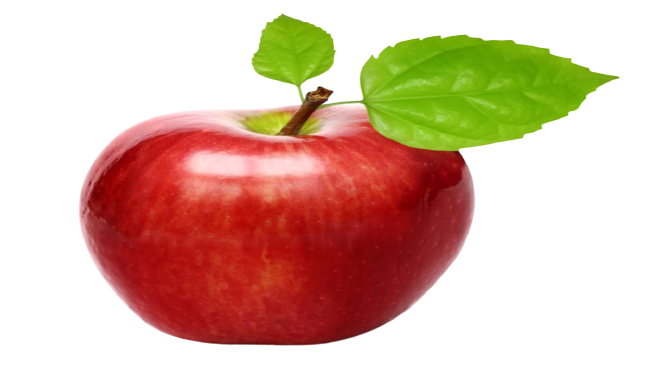 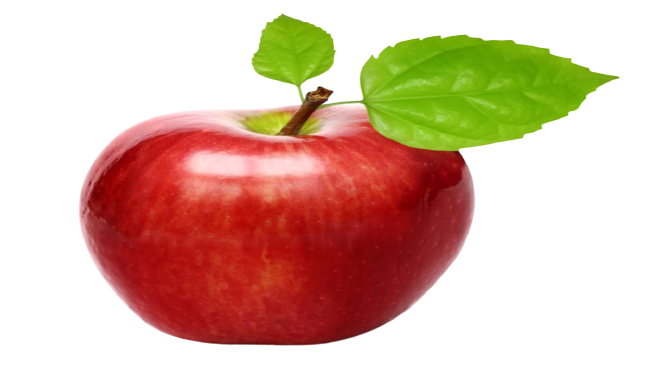 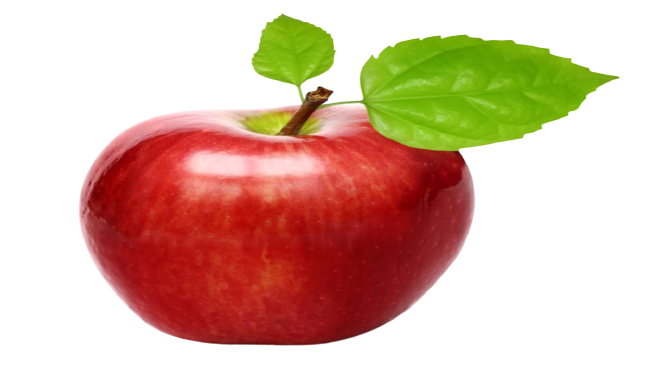 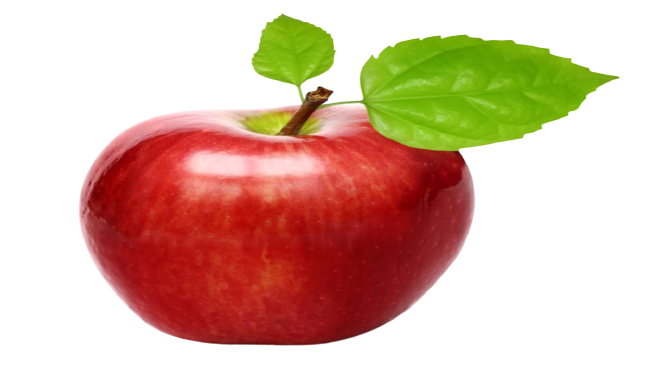 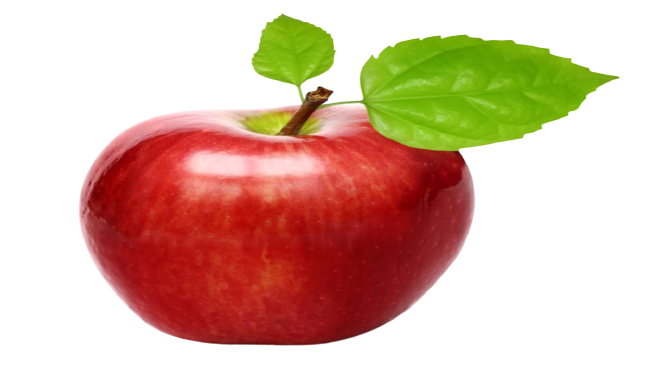 ১০
১০
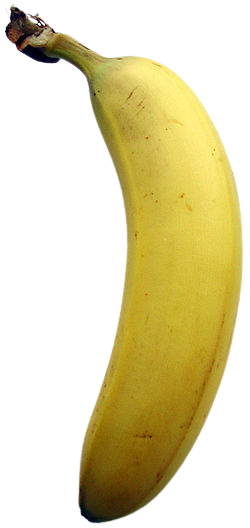 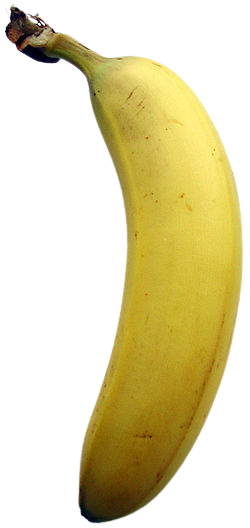 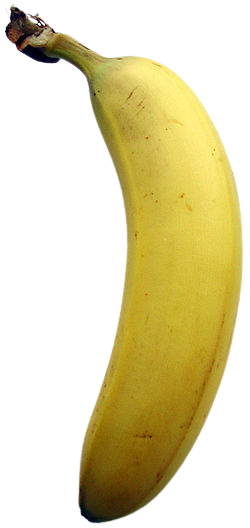 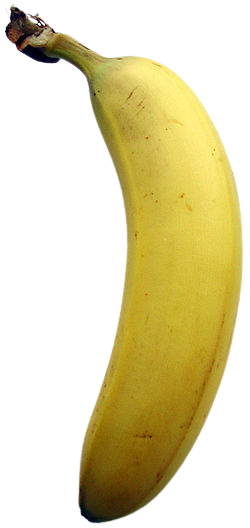 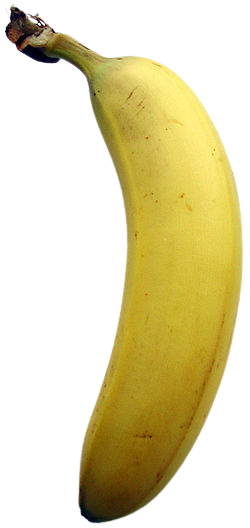 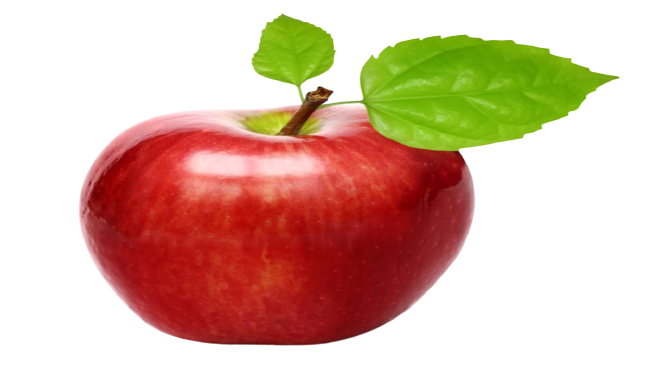 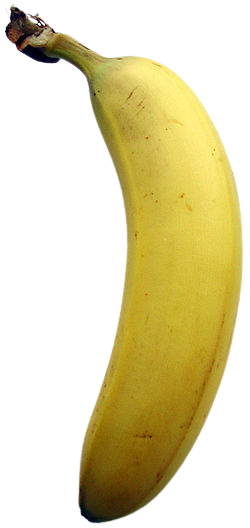 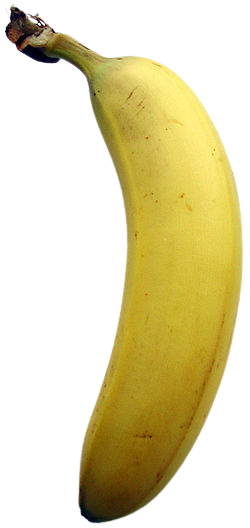 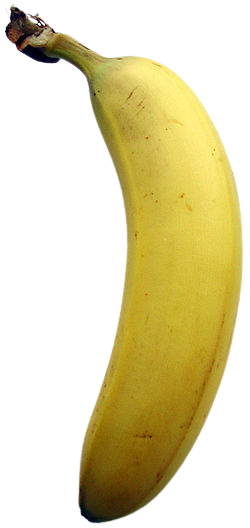 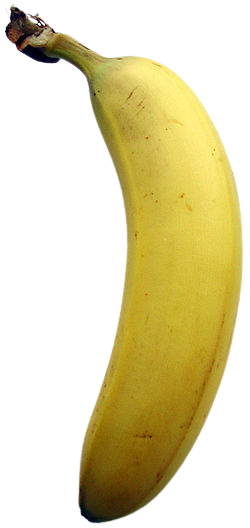 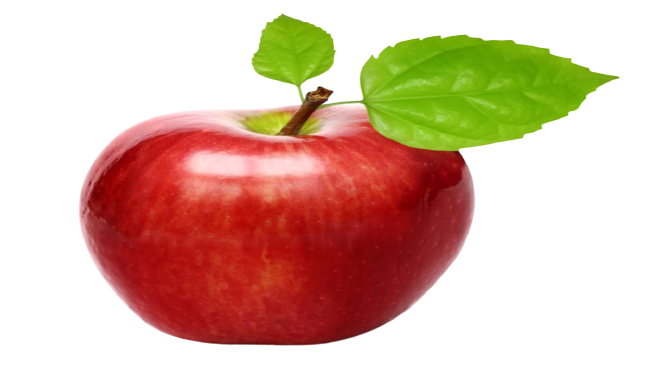 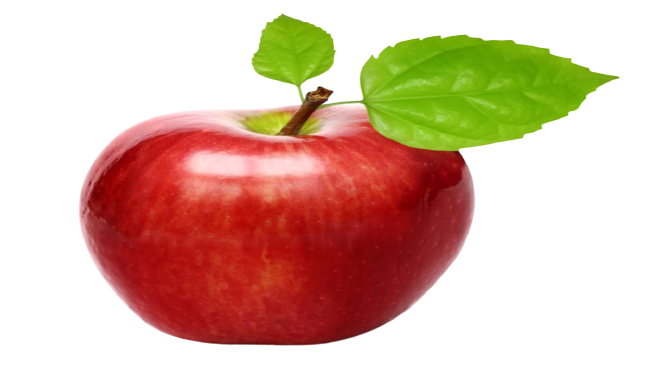 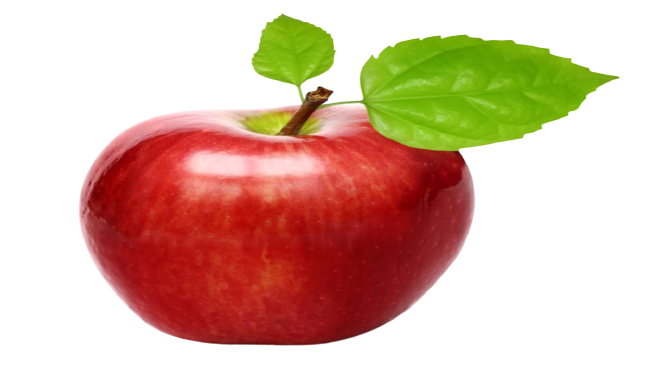 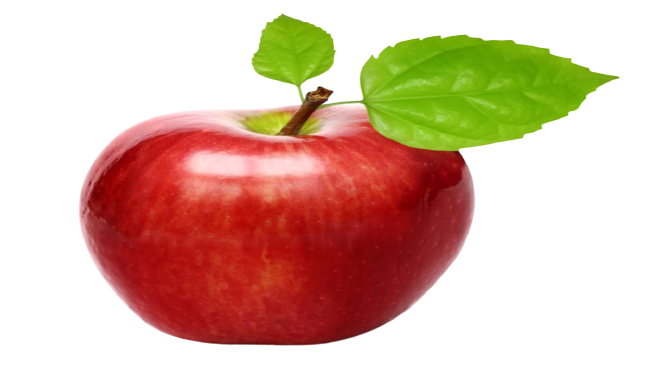 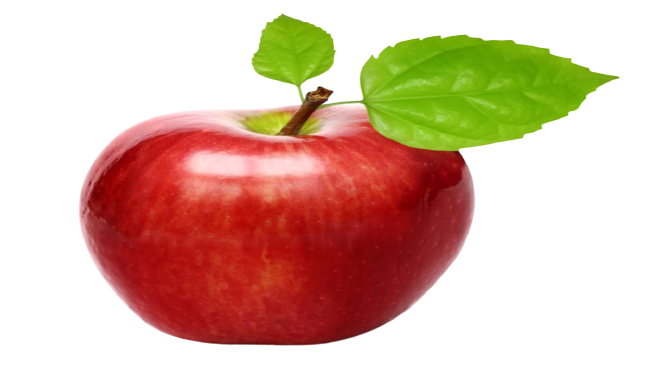 ৯
৬
এসো গাণিতিক বাক্যে লিখি
২৬ টি
২৯ টি
২৯
২৬
৫৪
দশক
দশক
একক
একক
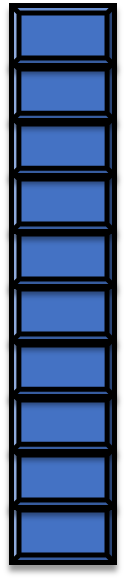 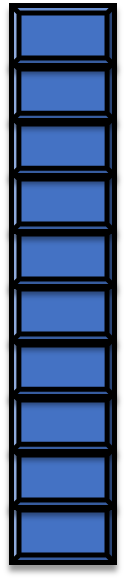 ৩
দশ
২
একক
একক
২
দশ
৪
৬
৫
একক
দশ
২  দশ ৪ একক
২৪
৩ দশ ২ একক
৩২
একত্রে
মিলিয়ে নাও
জোড়ায় কাজ
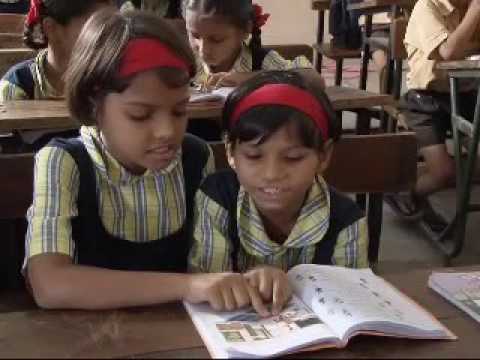 একক
দশক
একক
দশক
৫
দশ
৪
একক
১
একক
১
দশ
৬
৫
একক
দশ
দলগত কাজ
১
২
ক
দল
৫
৬
৩৫ +৩৩=?
০
+
৪
৩
৬
১
২
খ 
দল
+
২
১
৭২+১৫= ?
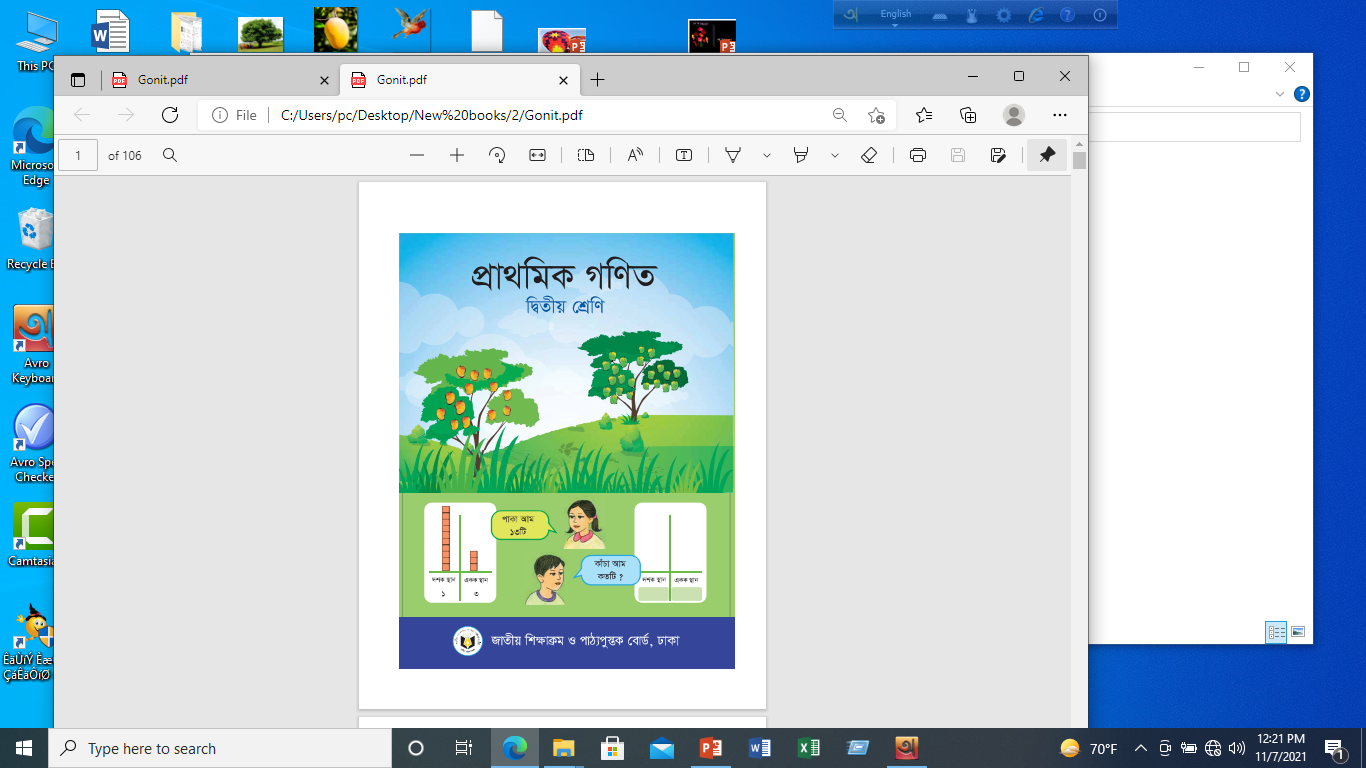 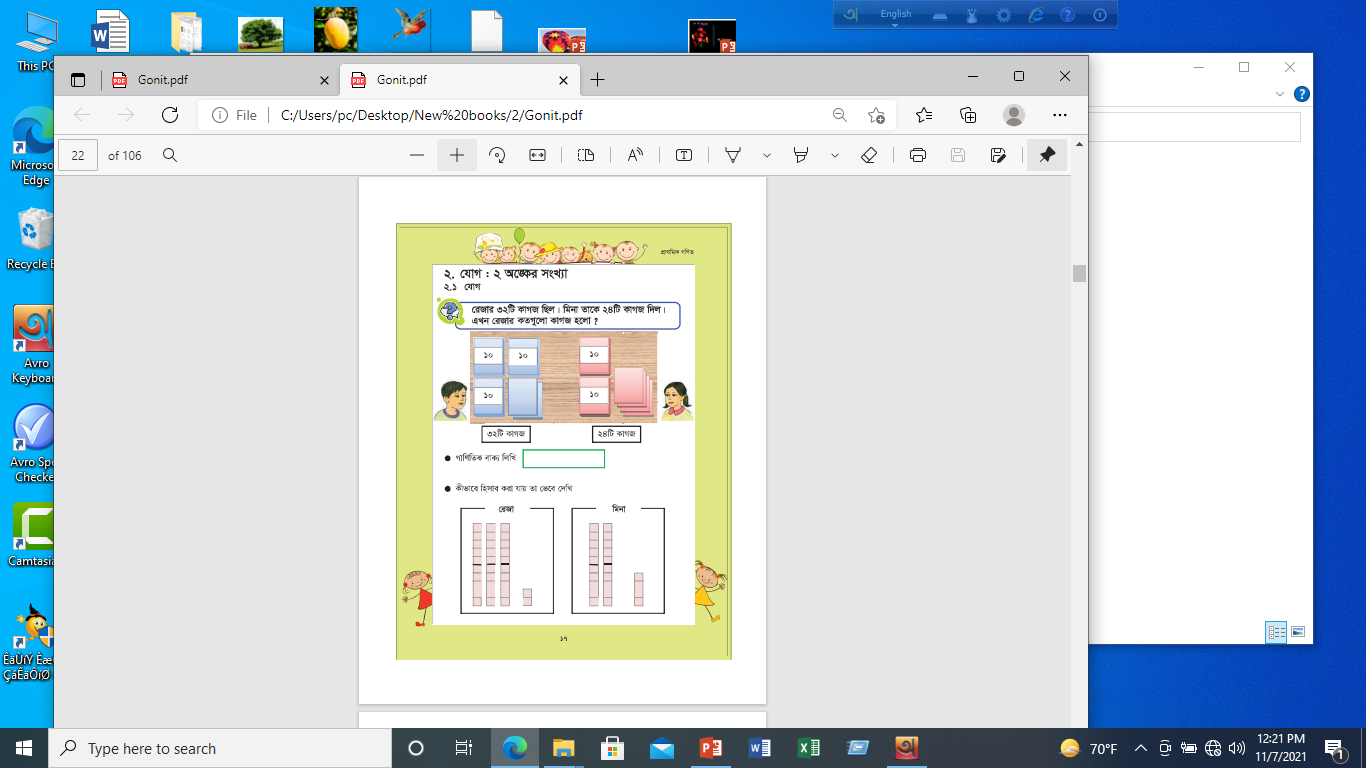 তোমাদের প্রাথমিক গণিত বইয়ের ১৭ ও ১৮ পৃষ্ঠা বের কর এবং  মনোযোগ সহকারে দেখ ।
মূল্যায়ন
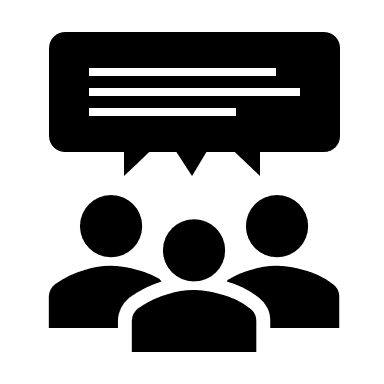 সঠিক উত্তরের পাশে টিকচিহ্ন দাও ।
4
2
৮৯
1।
৭৯
৬৯
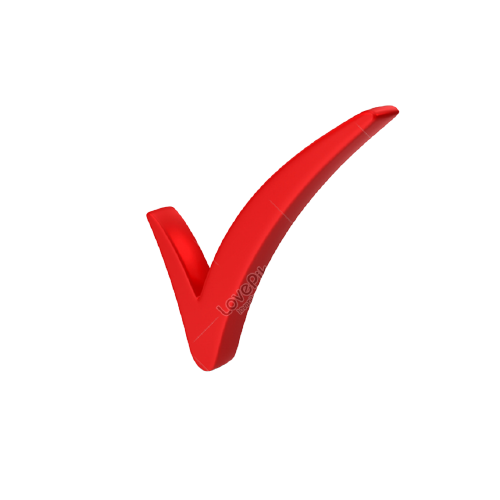 গ  ক
ক ক
খ  ক
3
7
মিলিয়ে নাও
৪৮
৫৮
৪৮
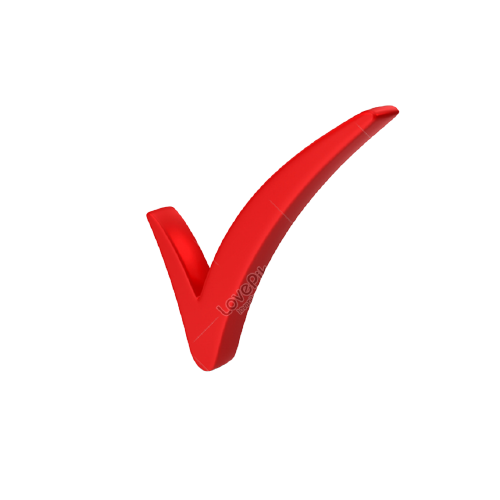 ২।
২৫+ ২৩ = ?
গ  ক
ক
খ  ক
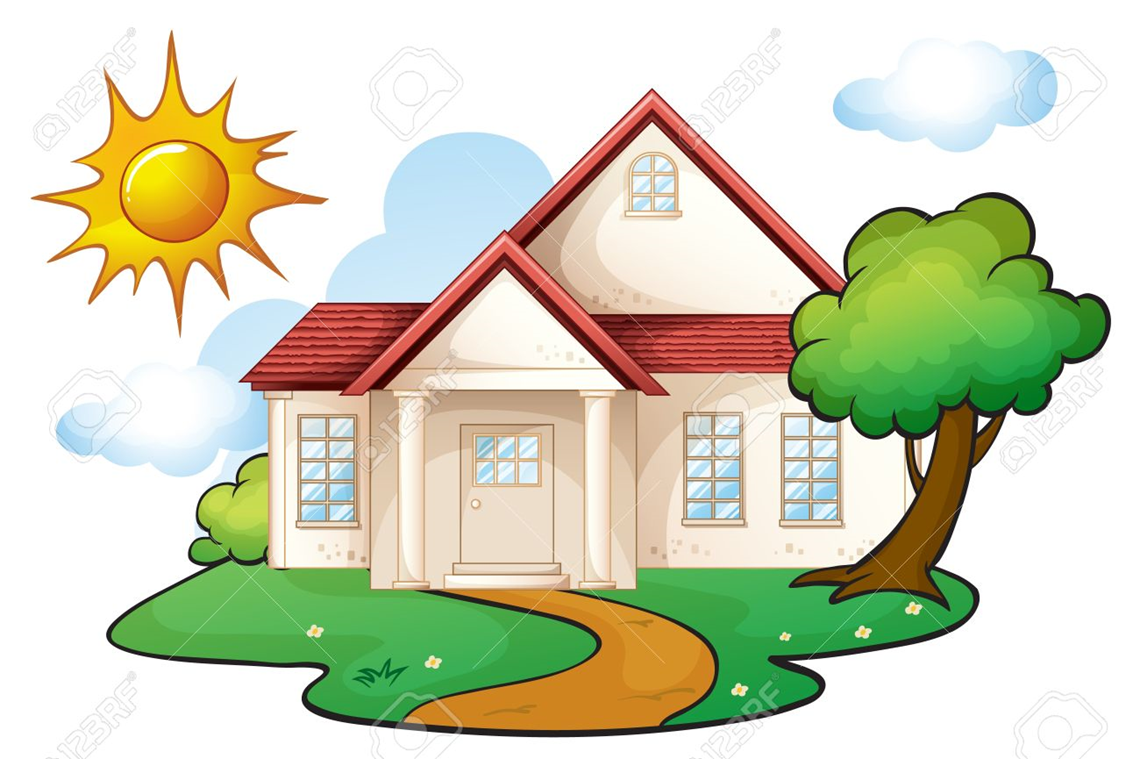 বাড়ির
কাজ
১
২
৩
৪
৫
৪৫
+ ২৩
৫৭
+ ৪০
৪৪+৪৪=?
৩৬+২০=?
৭২+১৫=?
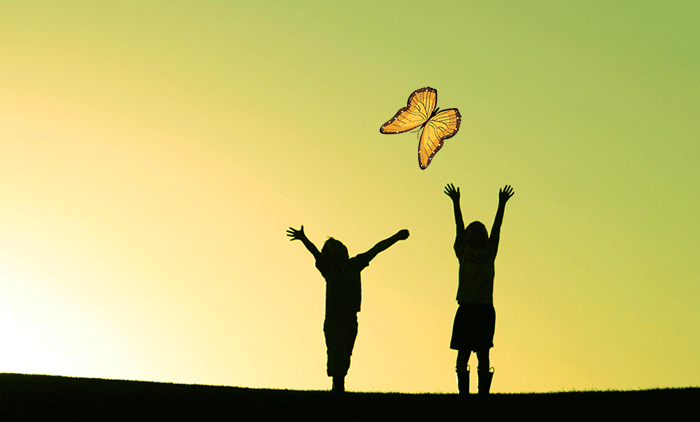 আবার দেখা হবে
আল্লাহ
হাফেজ